Information sur la mobilité étudiante
Mardi 29 janvier
11h30

Salle FAS-1613
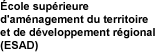 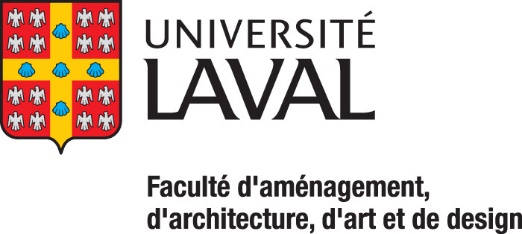 Informations en bref
Caractéristiques d’une formation à l’étranger
Élément distinctif unique à votre parcours
Certains programmes ajoutent une mention au diplôme
Inscription à l’Université Laval même pendant le séjour à l’étranger
Admission dans un programme équivalent à la M.ATDR et inscription à des cours de même niveau que ceux offerts à l’ÉSAD
Programmes gérés par le Bureau international, ou le BCI (CREPUQ)
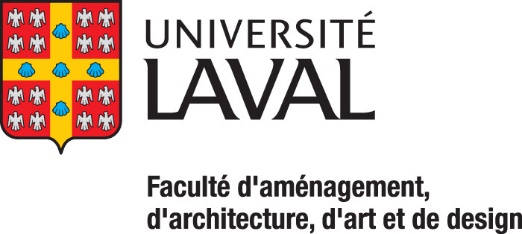 2
Différents programmes
Session de cours à l’étranger:
Profil international
BCI (CREPUQ)
Autorisation d’études hors établissement
Courts séjours à l’étranger:
Cours dirigé hors Québec, université d’été et Communication scientifique
Bourse de stage ou de recherche hors-Québec
Stage international et interculturel
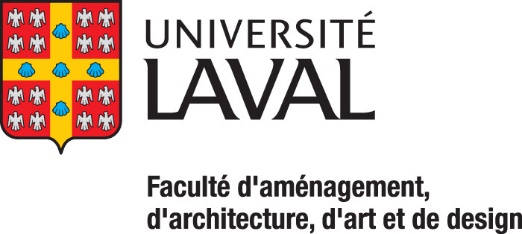 3
Différents programmes
Profil international, en bref
Ententes signées de programme à programme
Mention « Profil international » inscrite au diplôme
Cinq établissements ont une entente signée avec l’ÉSAD en ce moment
Bourse de mobilité de 3000$ (pour les étudiants québécois seulement)
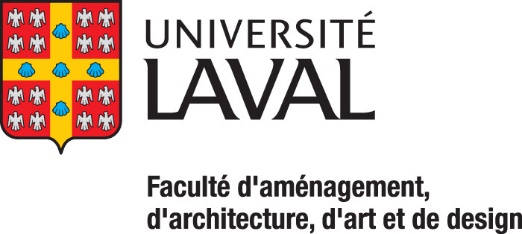 4
Différents programmes
BCI, en bref
Ententes signées entre le Bureau de la coopération interuniversitaire et des universités partenaires à travers le monde
Pas de mention au diplôme
Plusieurs centaines d’ententes
Bourse de mobilité de 2000$ (pour les étudiants québécois seulement)
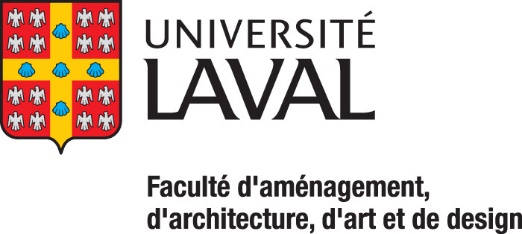 5
Différents programmes
Autorisation d’études hors établissement, en bref
Inscription à l’université hôtesse pendant la session du séjour à l’étranger
Aucun financement
Aucune mention au diplôme
Destination sujette à l’approbation de la directrice de programme
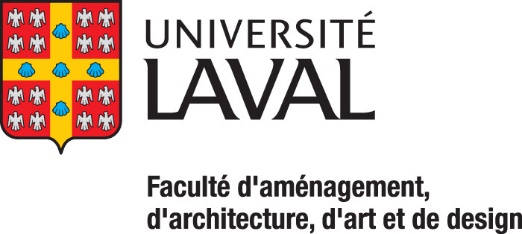 6
Différents programmes
Cours dirigé hors-Québec, en bref
cours nécessitant un déplacement à l’étranger
Université d’été, en bref
offerte en tout ou en partie à l’étranger
Communication scientifique, en bref
assister à un congrès en tant que conférencier
N.B.
Aucune mention au diplôme
Bourse de mobilité de 500$
Nombre limité de places dans chaque situation
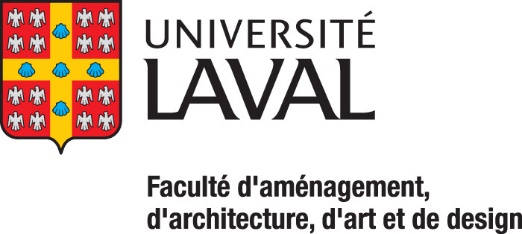 7
Différents programmes
Bourse de stage ou de recherche
Permet de réaliser un stage ou une recherche d’une durée minimale de 8 semaines et valant 6 crédits au programme
Aucune mention au diplôme
Partenariats établis par des professeurs
Bourse de mobilité de 2000$
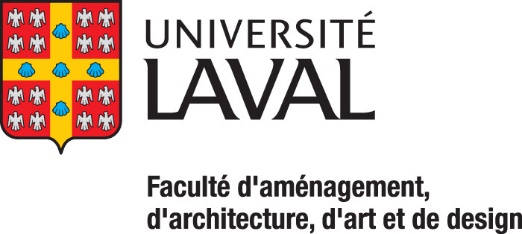 8
Différents programmes
Stage international et interculturel, en bref
Permet aux étudiants de réaliser un stage dans un pays émergent d’une durée minimale de 8 semaines et valant 6 crédits au programme
Aucune mention au diplôme
Bourse de mobilité de 2000$
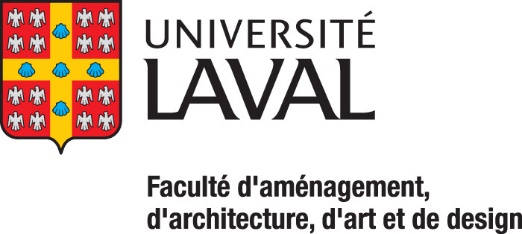 9
Financement disponible
Bureau international: bourses de mobilité
Profil international: 3000$
BCI: 2000$
Autorisation d’études hors établissement: -
Autres programmes: 500$
LOJIQ: selon les destinations
65% du coût du billet d’avion
Le coût des visas, assurances, vaccins peut aussi être pris en charge par LOJIQ
Respecter les dates limites pour la soumission des demandes
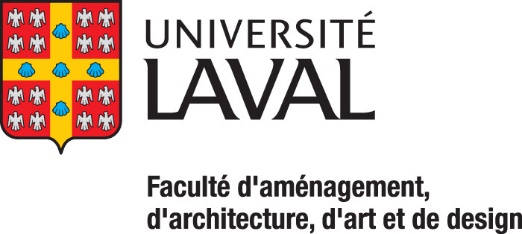 10
Critères de sélection
Conditions de participation
Moyenne supérieure à 3,0/4,3
Études à temps complet
Résident du Québec
12 crédits réussis au départ de l’étudiant
Conditions spécifiques au Profil international
Critères linguistiques: anglais avancé II, espagnol avancé I ou toute autre langue intermédiaire II
Conditions spécifiques aux LOJIQ
Être âgé de moins de 35 ans
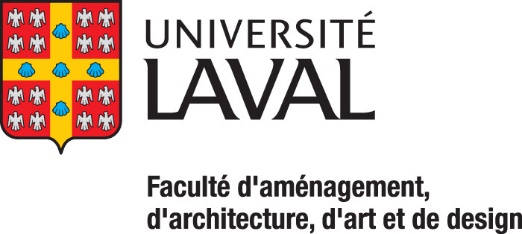 11
Destinations possibles
École polytechnique fédérale de Lausanne, Lausanne, Suisse
Faculté: Faculté de l’environnement naturel, architectural et construit, Section science et ingénierie de l’environnement
Programme: Mineur interdisciplinaire en développement territorial et urbanisme
http://enac.epfl.ch/ingenierie-de-l-environnement
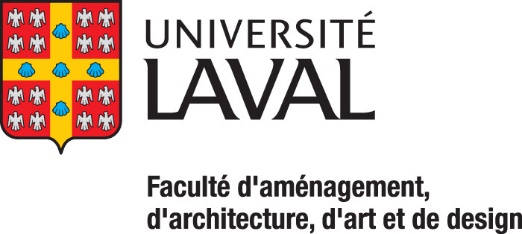 12
Destinations possibles
Aix-Marseille Université, Aix-en-Provence, France
Faculté: Faculté de droit et de science politique, Institut d’urbanisme et d’aménagement régional
Programme: Master – mention urbanisme et aménagement
http://iuar-lieu-amu.fr/
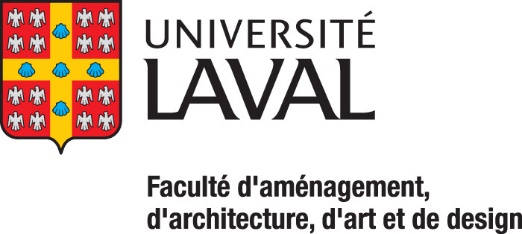 13
Destinations possibles
Universitat de Barcelona, Barcelone, Espagne
Faculté: Faculté de géographie et histoire
Programme: Màster en Planificación Territorial y Gestión Ambiental
http://www.ub.edu/facgh/gh.htm
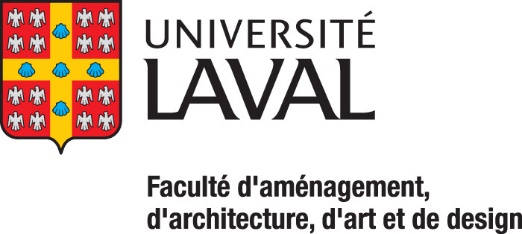 14
Destinations possibles
University College Dublin, Dublin, Irlande
Faculté: École de géographie, aménagement et politiques environnementales
Programme: MA in Urbans Studies
http://www.ucd.ie/gpep/index.html
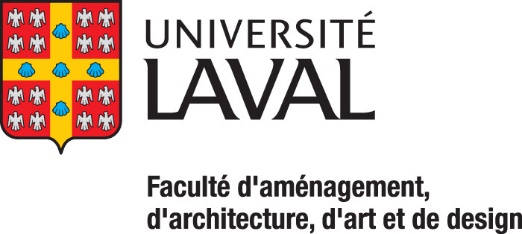 15
Destinations possibles
Université François-Rabelais, Tours, France
Faculté: École d’ingénieurs polytechnique de l’Université de Tours (Polytech’Tours)
Programme: Ingénieur spécialisé en génie de l’aménagement
www.polytech.univ-tours.fr
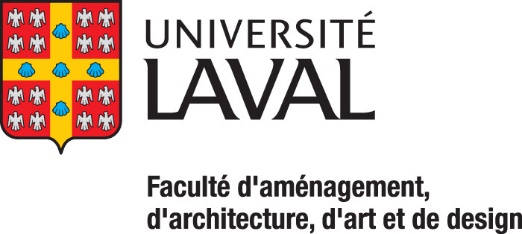 16
Soumettre une candidature
Documents requis pour constituer son dossier
Lettre de motivation, précisant la destination et la session souhaitées
Relevé de notes
Preuve de compétence langagière
Curriculum vitae
Documents requis par l’établissement d’accueil
Consultez le site du Bureau international: http://www.bi.ulaval.ca
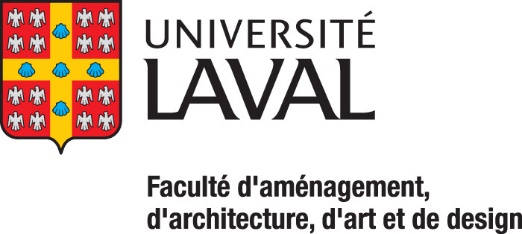 17
Soumettre une candidature
Date limite pour le dépôt du dossier
BCI (Année 2019-2020) : 8 février 2019
Autres programmes:
Session d’automne 2019 : 8 février 2019
Session d’hiver 2020 :9 septembre 2019
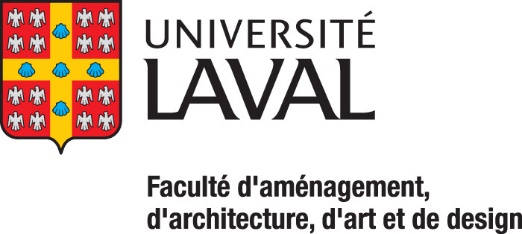 18
Remarques concernant l’Essai
Exemption d’inscription à l’Essai-laboratoire d’aménagement et de développement
Un essai doit être finalisé au plus tard à la fin de la session d’été (15 août)
Pré-évaluation positive du directeur et d’un examinateur avant le début de l’essai-laboratoire
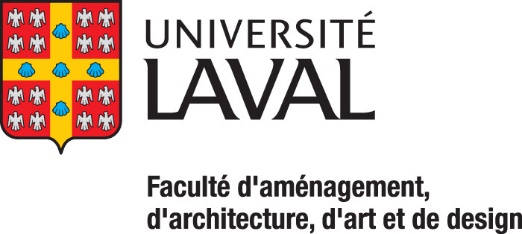 19
Questions
Besoin d’information?:
Dates des trimestres?
Quels cours peut-on suivre?
Quel diplôme obtient-on?
Comptabilisation des crédits faits à l’étranger?
Étudier à l’étranger sans faire l’essai-laboratoire?
Financement pour les non-résidents du Québec?
Peut-on faire autre chose que des cours à l’étranger (recherche, conférences, etc.)?
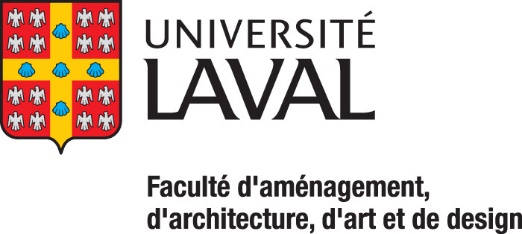 20